Distributed SystemsCS 15-440
Caching- Part II
Lecture 21, November 21, 2023

Mohammad Hammoud
1
Today
Last Session:
Caching – Part I

Today’s Session:
Caching – Part II

Announcements:
Quiz III is on Nov 26 
PS4 is due on Nov 27
P4 is due on Nov 30
Course Map
Applications
Programming Models
Fast & Reliable or Efficient DS
Replication & Consistency
Fault-tolerance
Communication Paradigms
Architectures
Naming
Synchronization
Correct or
Effective DS
Networks
Course Map
Applications
Programming Models
Replication & Consistency
Fault-tolerance
Communication Paradigms
Architectures
Naming
Synchronization
Networks
Three Key Questions
What data should be cached and when?
Fetching Policy

How can updates be propagated to other copies and when?
Consistency (or Update Propagation) Policy

What data should be evicted at the cache to free up space?
Cache Replacement Policy
Three Key Questions
What data should be cached and when?
Fetching Policy

How can updates be propagated to other copies and when?
Consistency (or Update Propagation) Policy

What data should be evicted at the cache to free up space?
Cache Replacement Policy
Cache Consistency Approaches
We will study 7 cache consistency approaches:
Broadcast Invalidations
Callback
Check on Use
Leases
Skip Scary Parts
Faith-Based Caching
Pass the Buck
Leases
A client places a request to obtain a finite-duration control from the server
This duration is called a lease period (typically, for a few seconds)

There are three types of leases
Read leases, assuming an invalidation-based protocol
Multiple requestors can obtain a read lease on the same object
Write leases, assuming an invalidation-based protocol 
Only one requestor can obtain a write lease on any object
Open leases, assuming a check-on-use protocol

A requestor loses control when its lease expires
However, it can renew it, if needed
Lease Renewal
Example:
(F)
Server
Sorry, I can give 
you a read lease 
for time Y on F
Renew my read lease for another time Y 
on F
Okay, you got
an extension for 
Y time on your 
read lease over F
Give me a read 
lease for time X on F
(F)
Client 1
Read F for duration Y
Read F for duration Y
The clocks of the involved machines must be in sync!
Leases
A write goes as follows, assuming an invalidation-based protocol:
([F1, <1, wl>], 
 [F2, <2, nl>], 
 [F3, <3, nl>])
([F1, <1, nl>], 
 [F2, <2, nl>], 
 [F3, <3, nl>])
([F1, <1, nl>, <2, nl>], 
 [F2, <2, nl>], 
 [F3, <3, nl>])
State:
Server
Go 
Ahead
Write-
back F1
Need to Write on F1 for time t
Invalidate F1
(F1)
Client 1
Write on F1
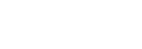 Ack
(F1, F2)
(F2)
Client 2
(F3)
Client 3
[Fi, <x, y>] = File Fi is cached at Client x and is either not leased (i.e., y = nl), or 
read-leased (y = rl), or write-lease (y = wl).
Leases
What if a write request arrives to the server in between?
It can be queued, until the previous request is fulfilled 
Only one write can go at a time
When its turn arrives, the up-to-date copy must be shipped to its site (since its copy has been invalidated before allowing the previous write to proceed)

What if a read request arrives to the server in between?
It can be queued as well
After the write is done, either another write is pursued singlehandedly, or one or more reads go in parallel
In any case, the up-to-date copy must be shipped to its site as well
Leases
An open goes as follows, assuming session-semantic:
Time 
Intervals:
t’
t’’’
t’ > t’’’  Push New Value
([F1, <2, t’>, <1, E>], 
 [F2, <2, t’’>], 
 [F3, <3, t>])
([F1, <2, t’>], 
 [F2, <2, t’’>], 
 [F3, <3, t>])
([F1, <2, t’>, <1, t’’’>], 
 [F2, <2, t’’>], 
 [F3, <3, t>])
State:
Server
Go 
Ahead
Write-
back F1
Open F1 for time t’’’
Push F1
(F1)
Client 1
Write on F1 for time t’’’
(F1, F2)
Client 2
Client 2 can see up-to-date F1 
without polling the server
(F3)
Client 3
[Fi, <x, y>] = File Fi is cached at Client x and either has its lease expired (i.e., y = E), or valid till end of y.
Leases
An open goes as follows, assuming session-semantic:
Time 
Intervals:
t’
t’’’
t’ < t’’’  Do Not Push New Value
([F1, <2, E>, <1, E>], 
 [F2, <2, t’’>], 
 [F3, <3, t>])
([F1, <2, t’>], 
 [F2, <2, t’’>], 
 [F3, <3, t>])
([F1, <2, t’>, <1, t’’’>], 
 [F2, <2, t’’>], 
 [F3, <3, t>])
State:
Server
Go 
Ahead
Write-
back F1
Open F1 for time t’’’
(F1)
Client 1
Write on F1 for time t’’’
(F1, F2)
Client 2
Client 2 does NOT see up-to-date F1
(It can pull it after t’ expires)
(F3)
Client 3
[Fi, <x, y>] = File Fi is cached at Client x and either has its lease expired (i.e., y = E), or valid till end of y.
Leases
As a result:
A lease becomes a promise by the server that it will push updates to a client for a specified time (i.e., the lease duration)

When a lease expires, the client is forced to poll the server for updates and pull the modified data if necessary
The client can also renew its lease and get again updates pushed to its site for the new lease duration
Flexibility in choices!
Leases
Advantages:
Generalizes the check-on-use and callback schemes
Lease duration can be tuned to adapt to mutation rate
It is a clean tuning knob for design flexibility
Conceptually simple, yet flexible

Disadvantages:
Lease-holder has total autonomy during its lease validity 
Load/priorities can change at the server
Revocation (where a lease is withdrawn by the server from the lease-holder) can be incorporated
Cache Consistency Approaches
We will study 7 cache consistency approaches:
Broadcast Invalidations
Callback
Check on Use
Leases
Skip Scary Parts
Faith-Based Caching
Pass the Buck
Skip Scary Parts
Basic Idea:
When write-sharing is detected, caching is turned off
Afterwards, all references go directly to the master copy
Caching is resumed when write-sharing is over

Advantages:
Applies a precise single-copy semantic
Excellent fallback strategy
Exemplifies good engineering: “Handle average case well; worst case safely”
Dynamic adaptation of caching aggressiveness to workload characteristics (i.e., patterns of reads and writes)
Skip Scary Parts
Disadvantages:
Server needs to be aware of every use of data
If it is used in conjunction with check-on-use
Either clients expose their wills of making writes upon opening files
Can serve in preventing write-write conflicts
Or the server relies on clients’ write-backs upon closing files to infer writes

Server maintains some monitoring state
Cache Consistency Approaches
We will study 7 cache consistency approaches:
Broadcast Invalidations
Callback
Check on Use
Leases
Skip Scary Parts
Faith-Based Caching
Pass the Buck
Faith-Based Caching
Basic Idea:
A client blindly assumes cached data is valid for a while
Referred to as trust period (e.g., In Sun NFSv3 cached files are assumed current for 3 seconds, and directories for 30 seconds)
A small variant is to set a time-to-live (TTL) field for each object
No communication occurs during the trust period
The validity of cached data is checked after the trust period

Advantages:
Simple implementation
Server is stateless

Disadvantages:
Conflicts might occur during the trust period (can be detected & handled)
Cache Consistency Approaches
We will study 7 cache consistency approaches:
Broadcast Invalidations
Callback
Check on Use
Leases
Skip Scary Parts
Faith-Based Caching
Pass the Buck
Pass the Buck
Basic Idea:
Let the user trigger cache re-validation (hit “reload”)
Otherwise, all cached copies are assumed valid
Equivalent to infinite-TTL faith-based caching

Advantages:
Simple implementation
Avoids frivolous cache maintenance traffic
Server is stateless

Disadvantages:
Places burden on users
Users may be clueless about the needed level of consistency
Assumes existence of users
Cache Consistency Approaches
We will study 7 cache consistency approaches:
Broadcast Invalidations
Callback
Check on Use
Leases
Skip Scary Parts
Faith-Based Caching
Pass the Buck
Many minor variants over the years, but these have withstood the test of time!
Three Key Questions
What data should be cached and when?
Fetching Policy

How can updates be propagated to other copies and when?
Consistency (or Update Propagation) Policy

What data should be evicted at the cache to free up space?
Cache Replacement Policy
Working Sets
Given a time interval T, WorkingSet(T) is defined as the set of distinct data objects accessed during T
Its size (or what is referred to as the working set size) is all what matters

What happens if a client process performs repetitive accesses to some data, with a working set size that is larger than the underlying cache?
The LRU Policy: Sequential Flooding
To answer this question, assume: 
Three pages, A, B, and C as fixed-size caching units
An access pattern: A, B, C, A, B, C, etc.
A cache pool that consists of only two frames (i.e., equal-sized page containers)
Access C:



Page Fault
Access A:



Page Fault
Access B:



Page Fault
Access A:



Page Fault
Access B:



Page Fault
Access C:



Page Fault
Access A:



Page Fault
. . .
Although the access pattern exhibits temporal locality, no locality was exploited!
This phenomenon is known as “sequential flooding”
For this access pattern, MRU works better!
Types of Accesses
Why LRU did not perform well with this access pattern, although it is “repeatable”?
The cache size was dwarfed by the working set size

As the time interval T is increased, how would the working set size change, assuming:
Sequential accesses (e.g., unrepeatable full scans)  
It will monotonically increase
The working set will render very cache unfriendly
Regular accesses, which demonstrate typical good locality
It will vary (e.g., increase and decrease then increase and decrease, but not necessarily at equal spans across program phases) 
The working set will be cache friendly only if the cache size does not get dwarfed by its size
Random accesses, which demonstrate no or very little locality (e.g., accesses to a hash table)
The working set will exhibit cache unfriendliness if its size is much larger than the cache size
Example
LRU Chain:
7    0    1    2    0    3    0    4    2    3    0    3    2    1    2    0    1    7    0    1
Reference Trace
Cache X
(size = 3)
Cache Y
(size = 4)
Cache Z
(size = 5)
Frame 0
Frame 1
Frame 2
Frame 3
Frame 4
# of Hits:
# of Misses:
# of Hits:
# of Misses:
# of Hits:
# of Misses:
Example
LRU Chain: 7
7    0    1    2    0    3    0    4    2    3    0    3    2    1    2    0    1    7    0    1
Reference Trace
Cache X
(size = 3)
Cache Y
(size = 4)
Cache Z
(size = 5)
7
7
Frame 0
7
Frame 1
Frame 2
Frame 3
Frame 4
# of Hits:
# of Misses: 1
# of Hits:
# of Misses: 1
# of Hits:
# of Misses: 1
Example
LRU Chain: 0 7
7    0    1    2    0    3    0    4    2    3    0    3    2    1    2    0    1    7    0    1
Reference Trace
Cache X
(size = 3)
Cache Y
(size = 4)
Cache Z
(size = 5)
7
7
Frame 0
7
0
0
Frame 1
0
Frame 2
Frame 3
Frame 4
# of Hits:
# of Misses: 2
# of Hits:
# of Misses: 2
# of Hits:
# of Misses: 2
Example
LRU Chain: 1 0 7
7    0    1    2    0    3    0    4    2    3    0    3    2    1    2    0    1    7    0    1
Reference Trace
Cache X
(size = 3)
Cache Y
(size = 4)
Cache Z
(size = 5)
7
7
Frame 0
7
0
0
Frame 1
0
1
1
1
Frame 2
Frame 3
Frame 4
# of Hits:
# of Misses: 3
# of Hits:
# of Misses: 3
# of Hits:
# of Misses: 3
Example
LRU Chain: 2 1 0 7
7    0    1    2    0    3    0    4    2    3    0    3    2    1    2    0    1    7    0    1
Reference Trace
Cache X
(size = 3)
Cache Y
(size = 4)
Cache Z
(size = 5)
7
7
Frame 0
2
0
0
Frame 1
0
1
1
1
Frame 2
2
2
Frame 3
Frame 4
# of Hits:
# of Misses: 4
# of Hits:
# of Misses: 4
# of Hits:
# of Misses: 4
Example
LRU Chain: 0 2 1 7
7    0    1    2    0    3    0    4    2    3    0    3    2    1    2    0    1    7    0    1
Reference Trace
Cache X
(size = 3)
Cache Y
(size = 4)
Cache Z
(size = 5)
7
7
Frame 0
2
0
0
Frame 1
0
1
1
1
Frame 2
2
2
Frame 3
Frame 4
# of Hits: 1
# of Misses: 4
# of Hits: 1
# of Misses: 4
# of Hits: 1
# of Misses: 4
Example
LRU Chain: 3 0 2 1 7
7    0    1    2    0    3    0    4    2    3    0    3    2    1    2    0    1    7    0    1
Reference Trace
Cache X
(size = 3)
Cache Y
(size = 4)
Cache Z
(size = 5)
7
3
Frame 0
2
0
0
Frame 1
0
1
1
3
Frame 2
2
2
Frame 3
3
Frame 4
# of Hits: 1
# of Misses: 5
# of Hits: 1
# of Misses: 5
# of Hits: 1
# of Misses: 5
Example
LRU Chain: 0 3 2 1 7
7    0    1    2    0    3    0    4    2    3    0    3    2    1    2    0    1    7    0    1
Reference Trace
Cache X
(size = 3)
Cache Y
(size = 4)
Cache Z
(size = 5)
7
3
Frame 0
2
0
0
Frame 1
0
1
1
3
Frame 2
2
2
Frame 3
3
Frame 4
# of Hits: 2
# of Misses: 5
# of Hits: 2
# of Misses: 5
# of Hits: 2
# of Misses: 5
Example
LRU Chain: 4 0 3 2 1 7
7    0    1    2    0    3    0    4    2    3    0    3    2    1    2    0    1    7    0    1
Reference Trace
Cache X
(size = 3)
Cache Y
(size = 4)
Cache Z
(size = 5)
4
3
Frame 0
4
0
0
Frame 1
0
1
4
3
Frame 2
2
2
Frame 3
3
Frame 4
# of Hits: 2
# of Misses: 6
# of Hits: 2
# of Misses: 6
# of Hits: 2
# of Misses: 6
Example
LRU Chain: 2 4 0 3 1 7
7    0    1    2    0    3    0    4    2    3    0    3    2    1    2    0    1    7    0    1
Reference Trace
Cache X
(size = 3)
Cache Y
(size = 4)
Cache Z
(size = 5)
4
3
Frame 0
4
0
0
Frame 1
0
1
4
2
Frame 2
2
2
Frame 3
3
Frame 4
# of Hits: 3
# of Misses: 6
# of Hits: 2
# of Misses: 7
# of Hits: 3
# of Misses: 6
Example
LRU Chain: 3 2 4 0 1 7
7    0    1    2    0    3    0    4    2    3    0    3    2    1    2    0    1    7    0    1
Reference Trace
Cache X
(size = 3)
Cache Y
(size = 4)
Cache Z
(size = 5)
4
3
Frame 0
4
0
0
Frame 1
3
1
4
2
Frame 2
2
2
Frame 3
3
Frame 4
# of Hits: 4
# of Misses: 6
# of Hits: 2
# of Misses: 8
# of Hits: 4
# of Misses: 6
Example
LRU Chain: 0 3 2 4 1 7
7    0    1    2    0    3    0    4    2    3    0    3    2    1    2    0    1    7    0    1
Reference Trace
Cache X
(size = 3)
Cache Y
(size = 4)
Cache Z
(size = 5)
4
3
Frame 0
0
0
0
Frame 1
3
1
4
2
Frame 2
2
2
Frame 3
3
Frame 4
# of Hits: 5
# of Misses: 6
# of Hits: 2
# of Misses: 9
# of Hits: 5
# of Misses: 6
Observation: The Stack Property
Adding cache space never hurts, but it may or may not help
This is referred to as the stack property

LRU has the stack property, but not all replacement policies have it 
E.g., FIFO does not have it (left as an exercise to verify this)
Next Lecture …
Server-Side Replication – Part I